SLAPOVI
UVOD
obisk slapa Rinka v mladih letih

 značilnosti slapov

 slapovi v Sloveniji

 slapovi po svetu
KAJ  SO SLAPOVI?
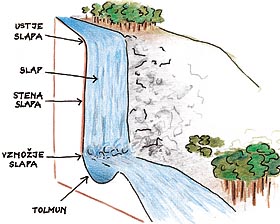 GEOLOŠKA DELITEV SLAPOV

 znižujoči se slapovi 

 rastoči slapovi


 SPLOŠNA DELITEV

 majhni slapovi – kaskade

 veliki slapovi – katarakti
DELITEV GLEDE NA VIŠINO

 brzice

 skočniki 

 šumniki

 majhni slapovi

 srednje veliki slapovi

 veliki slapovi
SLAPOVI V SLOVENIJI

 pribl. 150 slapov

 Triglavski narodni park in Posočje
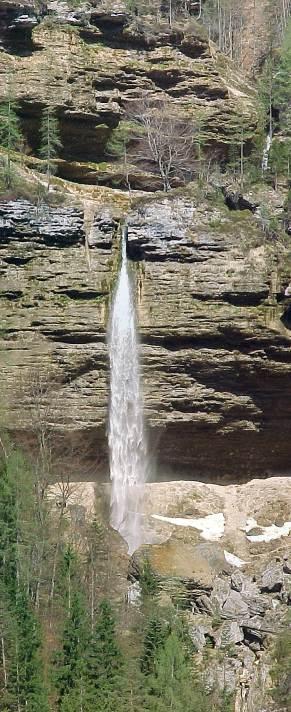 SLAP PERIČNIK
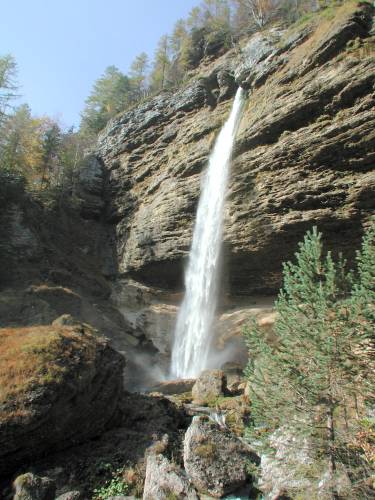 SLAP BOKA
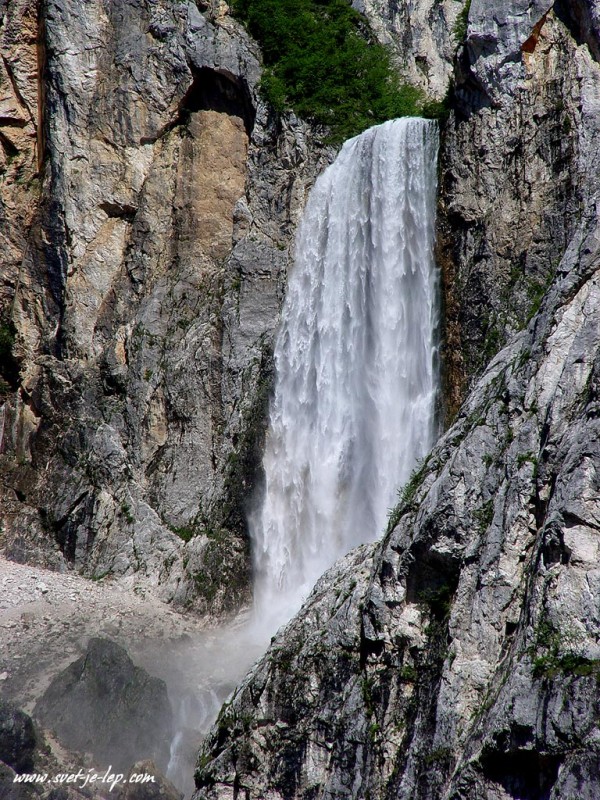 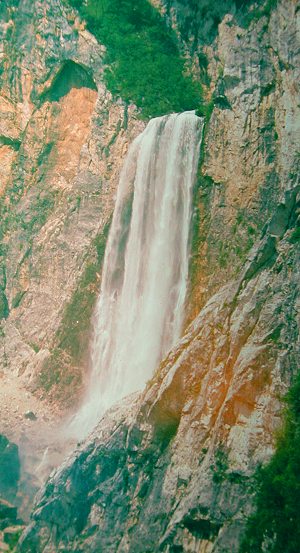 SLAP ČEDCA
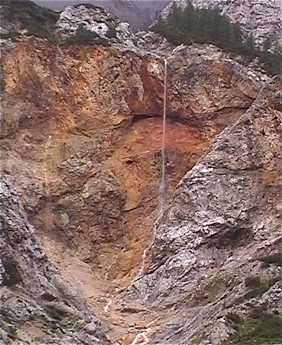 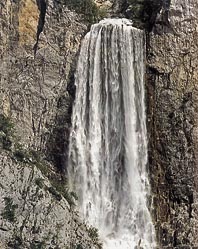 SLAP RINKA
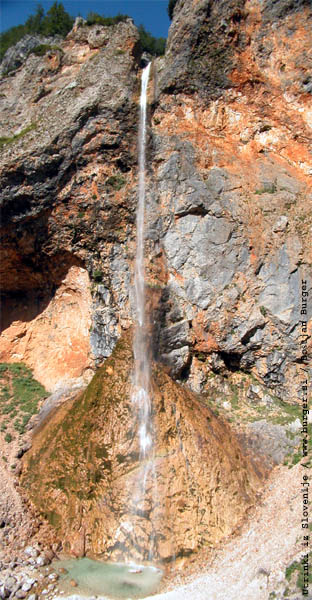 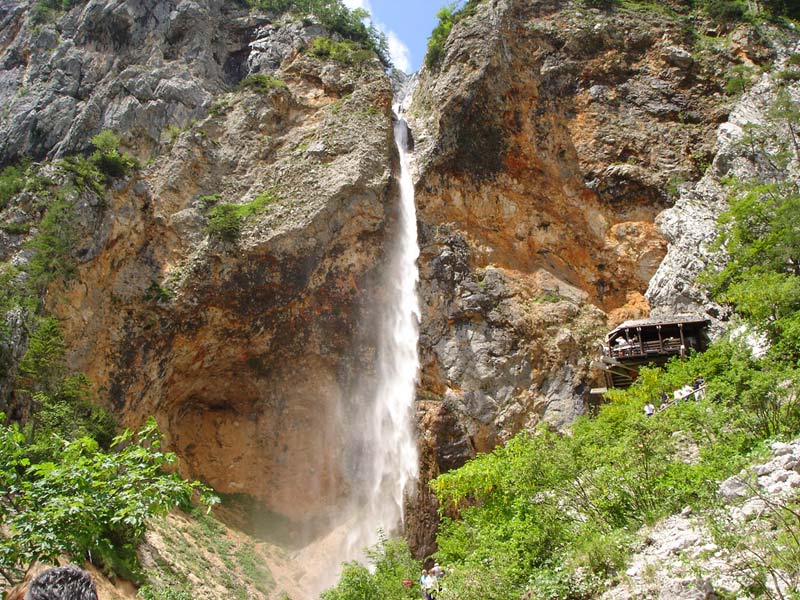 SLAP SAVICA
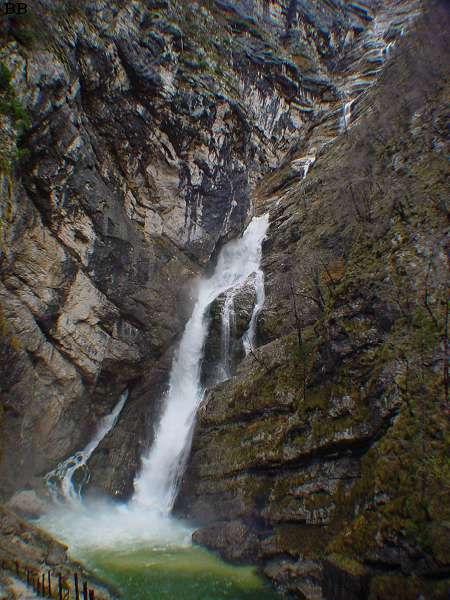 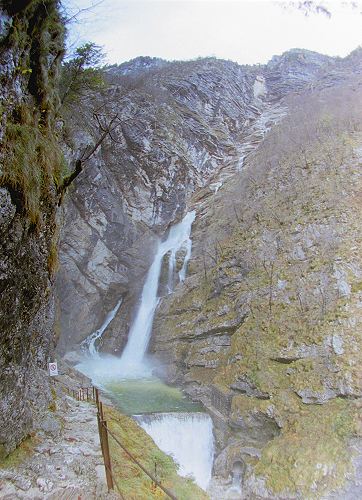 SLAPOVI NA SVETU

 več kot 6000 slapov

 najbolj znani: Niagara, Viktorijini 
slapovi, Iquazu

 v Evropi največ na Norveškem
VIKTORIJINI SLAPOVI
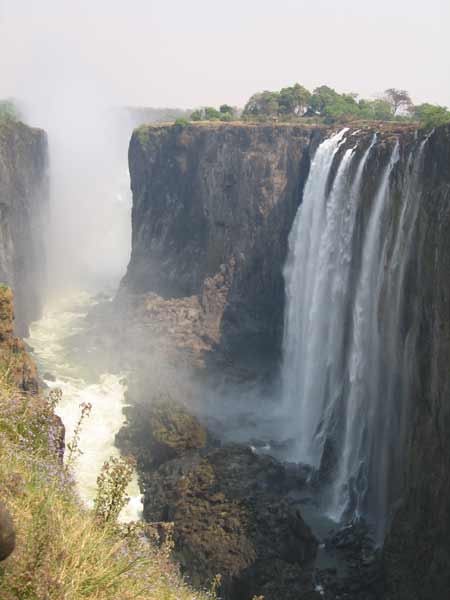 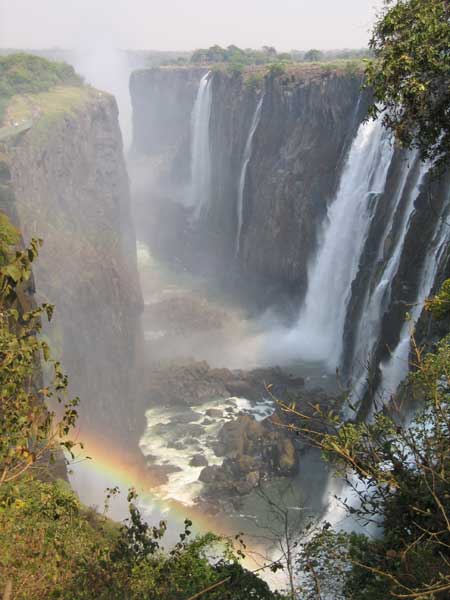 NIAGARSKI SLAPOVI
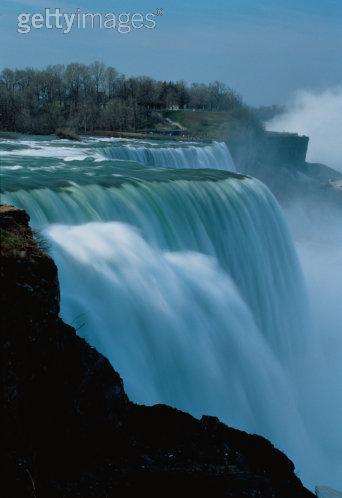 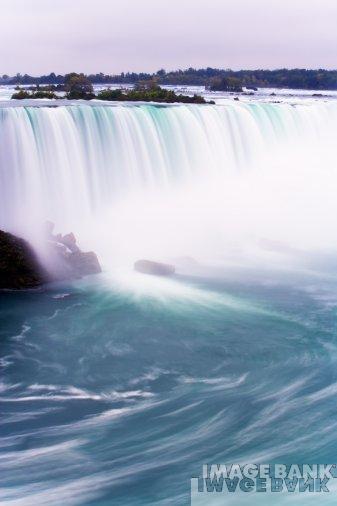 SLAPOVI REKE IQUASSU
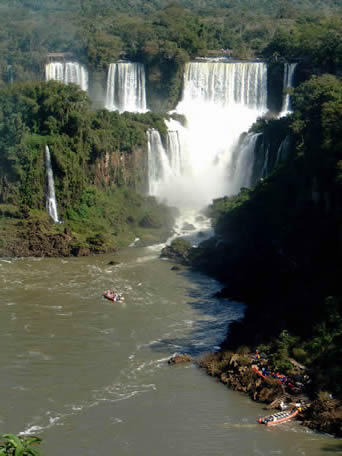 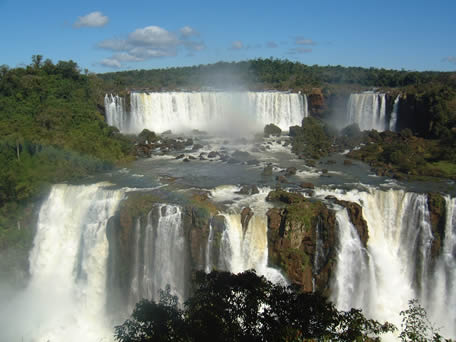 SLAP ANGEL
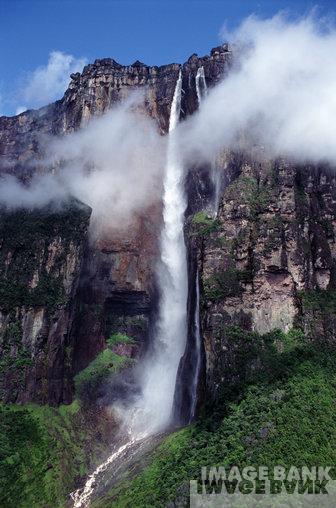 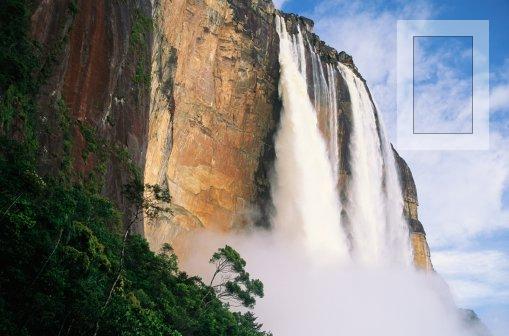 VIRI IN LITERATURA

 Ramovš Anton, Slapovi v Sloveniji, Tiskarna 
ljudske pravice, Ljubljana 1983

 http://www.burger.si/Slapovi/Slapovi_TNP.html

 http://www.burger.si/Slapovi.htm

 http://sl.wikipedia.org/wiki/Slap

 http://sl.wikipedia.org/wiki/Niagarski_slapovi

 http://www.ekonomska.org/pouktv/0405/3
abiziljk/viktorijini.html